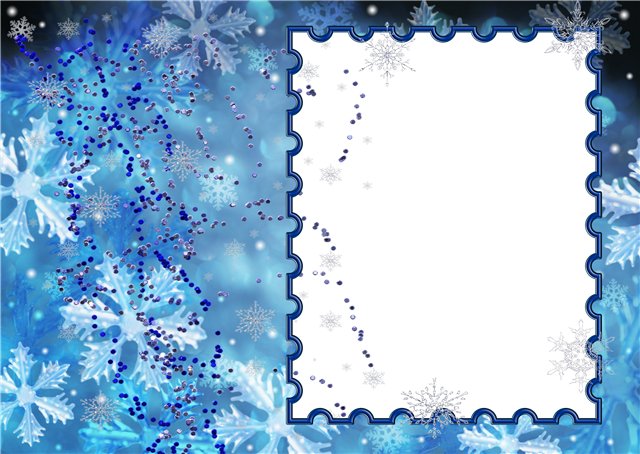 математика
Игра – 
викторина
информатика
физика
информатика
математика
физика
Вопрос 1
Какие из перечисленных редакторов являются растровыми?

1)  Adobe Photoshop,
2)  Macromedia Flash,
3)  Corel Draw,
4)  Corel Paint.
Вопрос 2
Как называется эта строка?
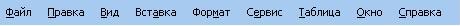 0твет
Вопрос 3
Сколько бит в слове клавиатура?
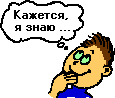 0твет
Вопрос 4
Как называется информация, получаемая с помощью органов осязания?
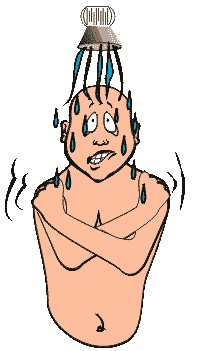 0твет
Вопрос 5
Устройство для приема и передачи сообщения по электронным сетям через телефонную линию – это
0твет
Вопрос 6
Общая часть имени у группы компьютеров в Интернете называется …
0твет
Вопрос 7
Компьютер, подключенный к Интернет, обязательно имеет: …
0твет
Вопрос 8
Программа, служащая для создания архивов, содержащих файлы в сжатом виде
0твет
Вопрос 9
Минимальный элемент графического изображения.
0твет
Вопрос 10
Программы, которые содержат команду повторения.
0твет
Вопрос 11
Графический способ описания алгоритма
0твет
Вопрос 12
В какой системе счисления 
5+3=10
0твет
Вопрос 13
Имеет ли смысл выражение arcsin √2
0твет
Вопрос 14
Некто должен покрасить забор за 7 дней. Каждый день площадь окрашенной поверхности увеличивается в 2 раза. За сколько дней некто покрасит половину забора?
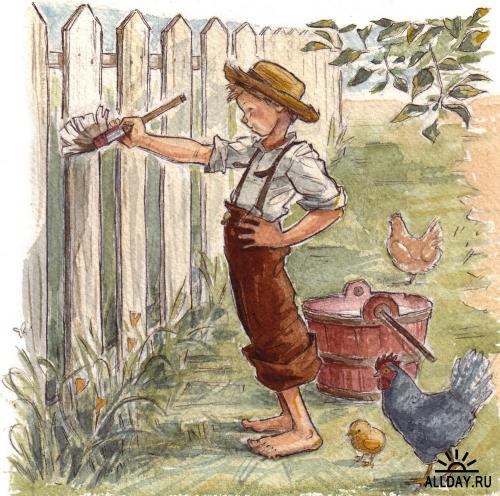 0твет
Вопрос 15
Наполненный доверху сосуд имеет массу 5 кг, а наполненный на половину – 3,5 кг. Сколько воды вмещает сосуд
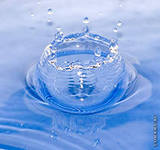 0твет
Вопрос 16
Костюм стоит 110 долларов. Сколько франков надо заплатить за этот костюм, если курс франков по отношению к доллару составляет 5.5?
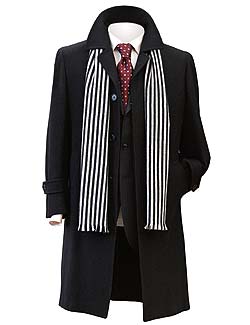 0твет
Вопрос 17
Один отец передал своему сыну в личную библиотеку 600 книг. Другой отец поступил также и пополнил библиотеку своего сына на 400 книг. Когда сыновья составили каталоги полученных книг, то оказалось, что их совместный фонд увеличился лишь на 600 книг. Как это случилось?
0твет
Вопрос 18
Биологи утверждают, что бактерия за одну секунду производит себе подобную. Если одну бактерию поместить в банку, то она заполнится бактериями за полчаса. За какое время эту же банку заполнят 2 бактерии?
0твет
Вопрос 19
Один мальчик охотился в кухне на тараканов и убил пятерых, а ранил в три раза больше. Трех тараканов мальчик ранил смертельно и они погибли от ран, а остальные тараканы выздоровели, но обиделись на мальчика навсегда и ушли к соседям. Сколько тараканов ушло к соседям навсегда?
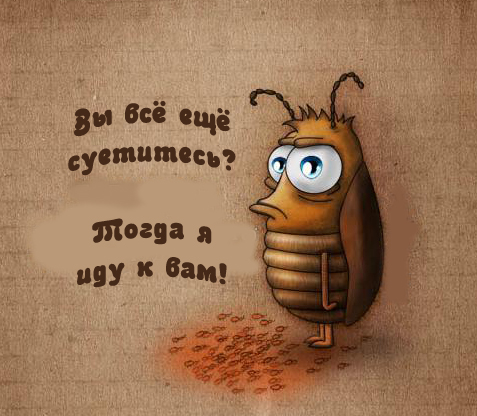 0твет
Вопрос 20
Когда младенца Кузю поцарапала кошка, он орал 5 минут, когда его укусила оса, он  орал на 3 минуты больше, но когда собственная мать набросилась на него и начала  мыть с мылом, Кузя орал в два раза дольше, чем после укуса осы. Мама мыла Кузю  11 минут.
0твет
Вопрос 21
Если бы завтрашний день был вчерашним, то до воскресенья осталось бы столько дней, сколько прошло от воскресенья до вчерашнего дня. Какой же сегодня день?
0твет
Вопрос 22
Бутылка с пробкой стоит 11 рублей. Бутылка на 10 рублей дороже пробки. Сколько  стоит пробка?
0твет
Вопрос 23
Дан кусок проволоки, длиной 120 см. Какое наименьшее число раз придется ломать проволоку, чтобы изготовить каркас куба с ребром 10 см?
0твет
Вопрос 24
Многогранник из Египта – это…
0твет
Вопрос 25
Новогодняя ёлка была украшена гирляндой электрических лампочек, соединенных последовательно. Одна лампочка перегорела. Её выбросили и составили снова цепь. Стала ли гирлянда гореть ярче или наоборот, померкла оттого, что лампочек стало меньше?
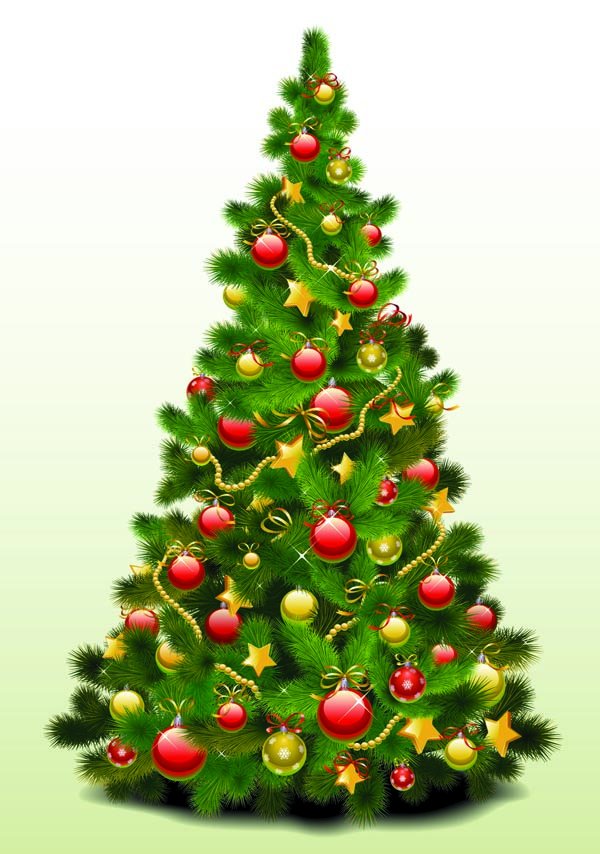 0твет
Вопрос 26
Этот человек является первым лауреатом Нобелевской премии по физике. В 1901 году ему была присуждена Нобелевская премия за открытие (лучи), которое носит его имя.    Назовите его открытие.
0твет
Вопрос 27
Польский астроном, доказавший, что земля вращается вокруг Солнца.
0твет
Вопрос 28
Когда был запущен первый искусственный спутник Земли?
0твет
Вопрос 29
Можно ли загореть в комнате у освещенного солнцем, но закрытого окна?
0твет
Вопрос 30
Некоторые солдаты, впервые попав в боевую обстановку, "кланяются пулям" - нагибаются, услышав звук летящей пули. На сколько это разумно с физической точки зрения?
0твет
Вопрос 31
Какие волны используются для мобильной связи?
0твет
Вопрос 32
Мороженое. Вовочка с другом купили по порции мороженого и принесли его домой. Друг положил свое мороженое на блюдце, а Вовочка подставил свое под струю вентилятора. Чьё мороженое дольше не растает?
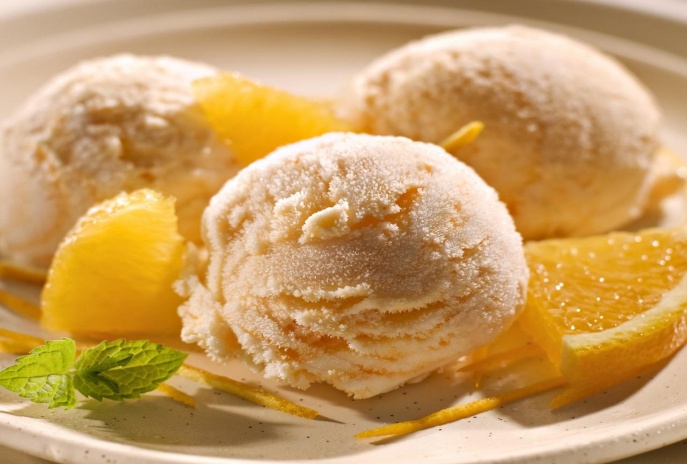 0твет
Вопрос 33
Если дохнуть себе на руку, ощущаем тепло, если дунуть ощущаем холод. Почему?
0твет
Вопрос 34
Почему мокрые пальцы примерзают зимой к металлическим предметам и не примерзают к деревянным?
0твет
Вопрос 35
Что в переводе с греческого означает «ЭЛЕКТРОН»?
0твет
Вопрос 36
Влажный воздух более плотный, поэтому давление перед дождем увеличивается?
0твет
ОТВЕТ 1
1)  Adobe Photoshop,
2) Corel Paint
ОТВЕТ 2
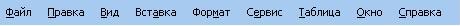 Меню
ОТВЕТ 3
1 символ = 8 бит, 
поэтому в слове 
Клавиатура  - 80 бит
ОТВЕТ 4
Тактильная
ОТВЕТ 5
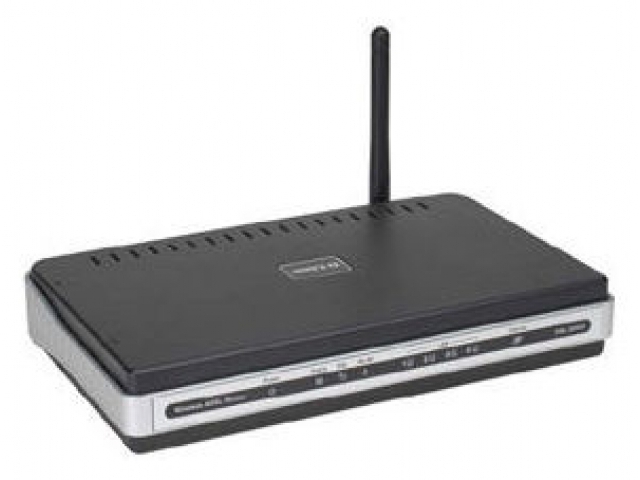 модем
ОТВЕТ 6
Домен
ОТВЕТ 7
(IP) адрес
ОТВЕТ 8
Архиватор
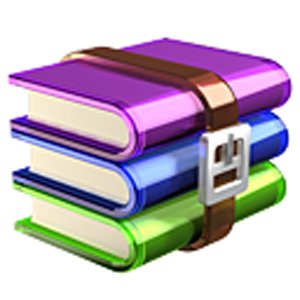 ОТВЕТ 9
Пиксель
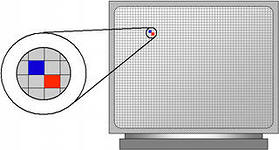 ОТВЕТ 10
цикл
ОТВЕТ 11
Блок- схема
ОТВЕТ 12
В восьмеричной.
ОТВЕТ 13
нет
ОТВЕТ 14
За 6 дней
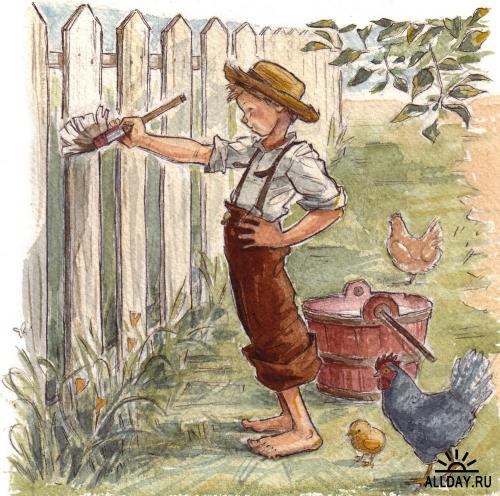 ОТВЕТ 15
3 кг.
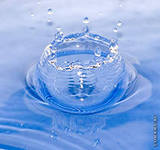 ОТВЕТ 16
605 франков
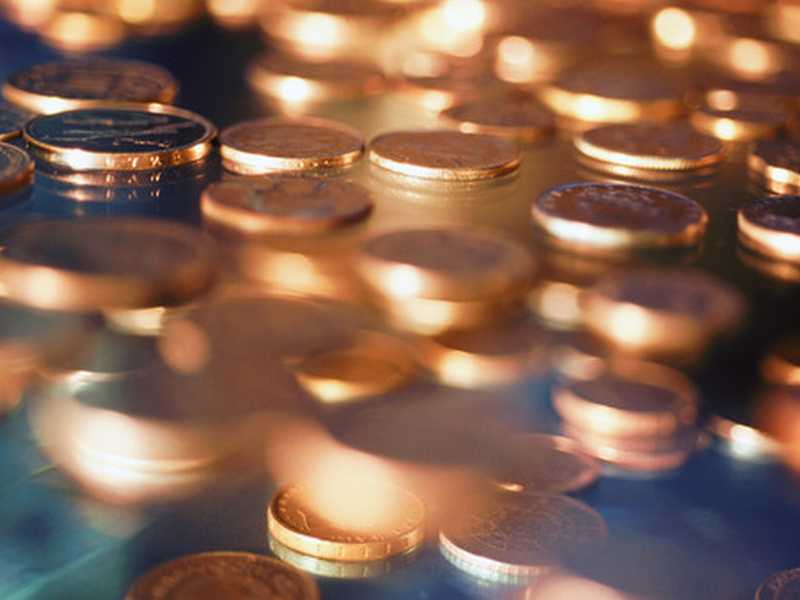 ОТВЕТ 17
Это дед, отец и сын. Отец получил 600 книг, из них 400 передал своему сыну, поэтому совместный фонд сыновей увеличился лишь на 600 книг
ОТВЕТ 18
за 29 секунд
ОТВЕТ 19
12 тараканов
ОТВЕТ 20
5 минут
ОТВЕТ 21
среда
ОТВЕТ 22
50 копеек
ОТВЕТ 23
4 раза
ОТВЕТ 24
Пирамида
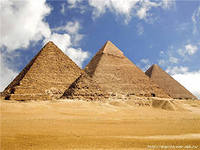 ОТВЕТ 25
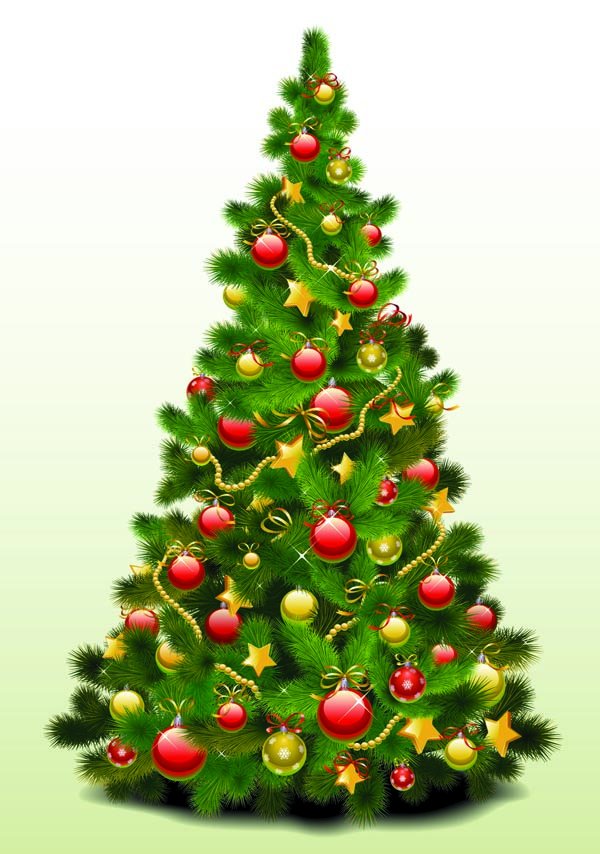 U=J*R. Общее сопротивление гирлянды уменьшилось, а напряжение в сети осталось прежним. Поэтому гирлянда будет гореть ярче.
ОТВЕТ 26
Рентгеновские лучи.
ОТВЕТ 27
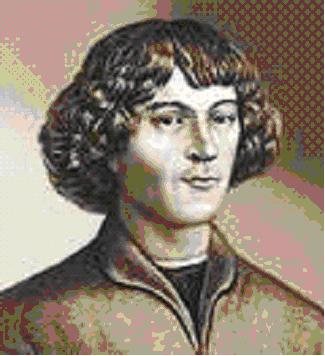 Николай Коперник
ОТВЕТ 28
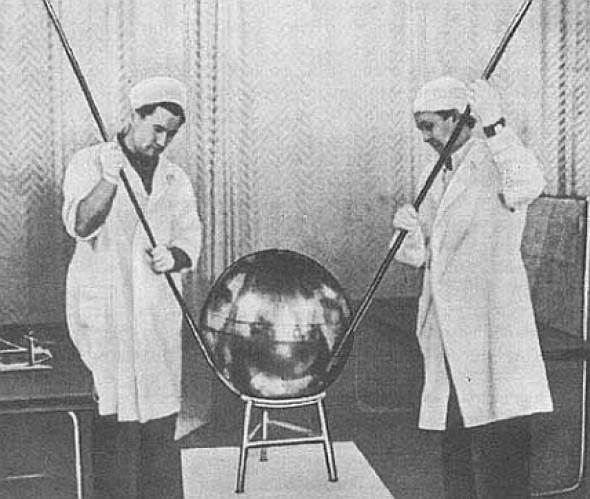 4 октября 1957
ОТВЕТ 29
Нет.  Загар вызывается ультрафиолетовым излучением, а обычное стекло его не пропускает
ОТВЕТ 30
Совсем неразумно. Скорость звука (340 м\с) меньше скорости пули (около 800 м\с). Поэтому момент, когда солдат услышит звук пули, не предшествует моменту, когда пуля может его поразить.
ОТВЕТ 31
УКВ. Они распространяются прямолинейно от мобильного телефона до базовой станции, а потом сигнал передаётся на проводную телефонную сеть
ОТВЕТ 32
Мороженое, лежащее на блюдечке, окружает воздух охладившийся от мороженого. На мороженое помещенное в струю вентилятора попадает поток воздуха, имеющий комнатную температуру. Мороженое у друга дольше не растает.
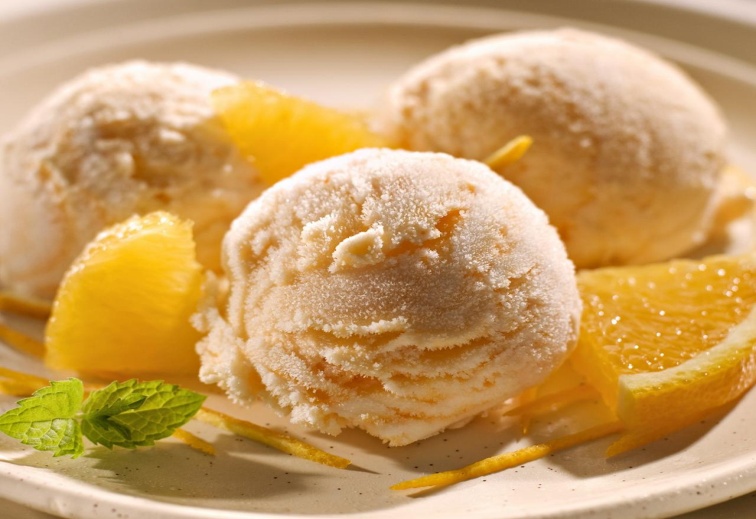 ОТВЕТ 33
В одном случае мы способствуем    конденсации водяных паров, содержащихся в выдыхаемом воздухе – рука ощущает тепло. В другом, быстрая струя воздуха способствует испарению влаги с поверхности руки – ощущаем холод
ОТВЕТ 34
Металл, обладая большей, чем дерево, теплопроводностью, отводит от тонкой плёнки воды теплоту  настолько быстро, что она охлаждается ниже точки плавления и замерзает.
ОТВЕТ 35
Янтарь
ОТВЕТ 36
Нет. Давление падает, так как воздух менее плотен